Online Algos: Old and NewLecture 2b: Network Design, Worst-case and Beyond
Anupam Gupta (NYU)
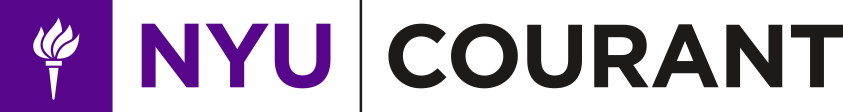 Online Network Design
[Imase Waxman 91]
Steiner Tree
(steiner) tree offline
Proof:
(steiner) tree offline
Proof:
suppose this is OPT
(steiner) tree offline
[Byrka Grandoni Rothvoss Sanita, Traub and Zenklusen]
online Steiner tree: model choices
Known Metric
Unknown Metric
online (steiner) tree
number of requests
works in unknown metric
[Imase Waxman 91]
online (steiner) tree
number of requests
suppose this is OPT
works in unknown metric
[Imase Waxman 91]
online (steiner) tree
number of requests
[Imase Waxman 91]
online (steiner) tree
number of requests
[Imase Waxman 91]
online (steiner) tree
number of requests
[Imase Waxman 91]
online (steiner) tree
number of requests
[Imase Waxman 91]
online (steiner) tree
Thm 2: no online algorithm can do better
[Imase Waxman 91]
roadmap for today
Steiner tree
Online algo (using greedy algo)
Some matching hardness results
How to go beyond worst-case?
When requests from known distribution
Btw, approach #2
“Theorem”: Every n point metric space is “almost” a tree
in two senses:

approximation and randomization
distances change 

by only logarithmic factor

in expectation.
[Alon Karp Peleg West 94, Bartal 96, … , Fakcharoenphol Rao Talwar 04]
Evocative example:
[Alon Karp Peleg West 94, Bartal 96, … , Fakcharoenphol Rao Talwar 04]
distances change 

by only logarithmic factor

in expectation.
[Alon Karp Peleg West 94, Bartal 96, … , Fakcharoenphol Rao Talwar 04]
Algorithm #2
only works in known metric!!
[Awerbuch Azar 96]
Algorithm #2
[Awerbuch Azar 96]
Algorithm #2
Can we get a similar technique to work for unknown metric model?
“Online metric embeddings” (e.g., work by [Bartal Fandina Umboh 20])
[Alon Karp Peleg West 94, Bartal 96, … , Fakcharoenphol Rao Talwar 04]
“Theorem”: Every n point metric space is “almost” a tree
Approach useful for many network design problems as well!!
roadmap for today
Steiner tree
Online algo (using greedy algo)
Some matching hardness results
Second Algorithm via tree embeddings
How to go beyond worst-case?
When requests from known distribution
Two-connected Network Design
Steiner Tree:

Requests from Known Distributions
stochastic (steiner) tree
Connect each request on arrival
Goal: minimize total cost of edges
[Garg Gupta Leonardi Sankowski 08]
stochastic (steiner) tree
Connect each request on arrival
Proof:
roadmap for today
Steiner tree
Online algo (using greedy algo)
Some matching hardness results
How to go beyond worst-case?
When requests from known distribution
lecture plan
Lecture #1: Set Cover (worst case)
Lecture #2: Set Cover (beyond worst case), Network design (both)
Lecture #3: Resource Allocation (aka packing)
Lecture #4: Search Problems (aka chasing)